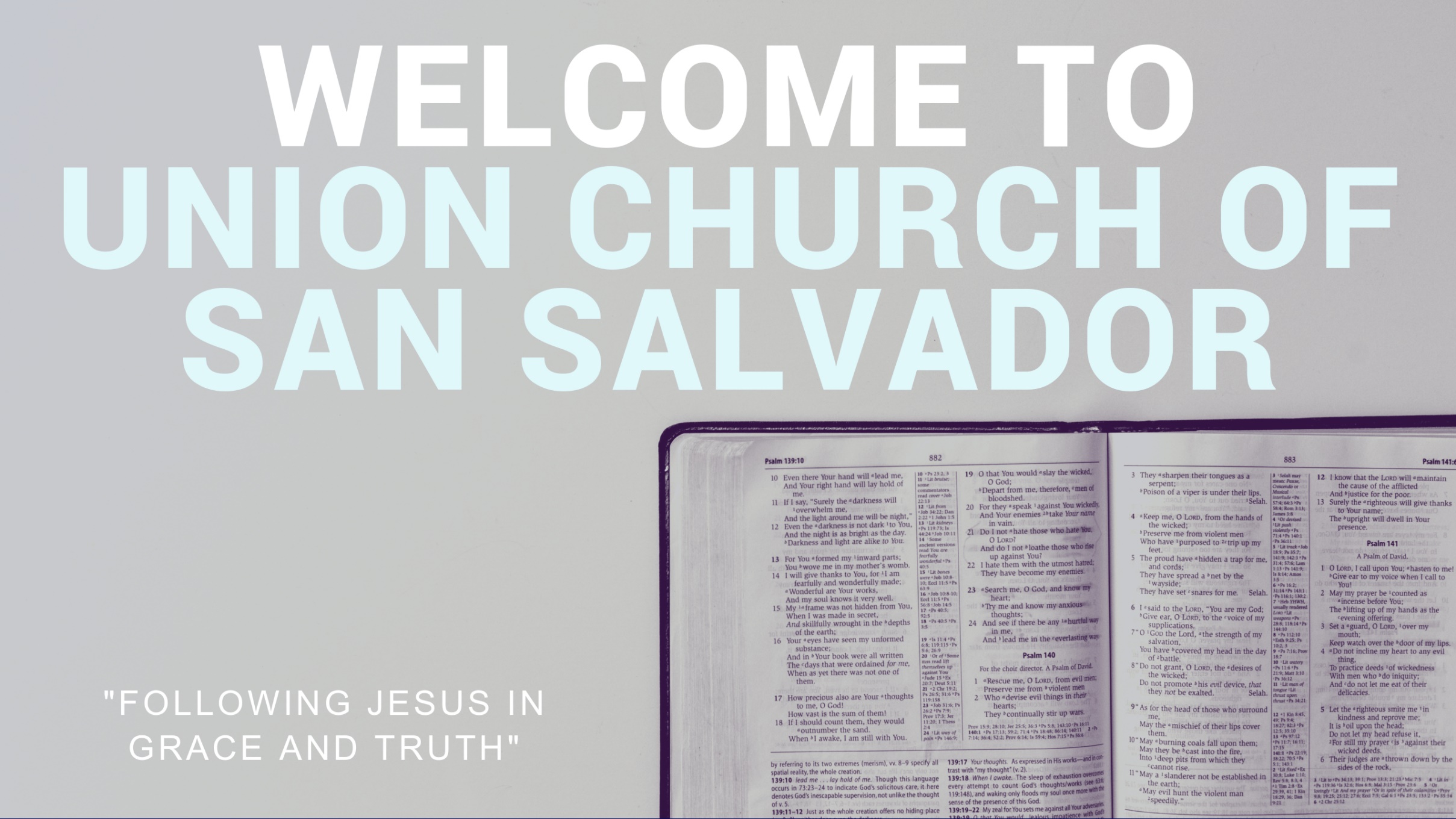 Here for You
Let our praise be Your welcomeLet our songs be a signWe are here for YouWe are here for You
Let Your breath come from heavenFill our hearts with Your lifeWe are here for YouWe are here for You
To You our hearts are openNothing here is hiddenYou are our one desire
You alone are holyOnly You are worthyGod, let Your fire fall down
Let our shout be Your anthemYour renown fill the skiesWe are here for YouWe are here for You
Let Your Word move in powerLet what's dead come to lifeWe are here for YouWe are here for You
To You our hearts are openNothing here is hiddenYou are our one desire
You alone are holyOnly You are worthyGod, let Your fire fall down
To You our hearts are openNothing here is hiddenYou are our one desire
You alone are holyOnly You are worthyGod, let Your fire fall down
We welcome You with praiseWe welcome You with praiseAlmighty God of loveBe welcomed in this place
We welcome You with praiseWe welcome You with praiseAlmighty God of loveBe welcomed in this place
Let every heart adoreLet every soul awakeAlmighty God of loveBe welcomed in this place
We welcome You with praiseWe welcome You with praiseAlmighty God of loveBe welcomed in this place
To You our hearts are openNothing here is hiddenYou are our one desire
You alone are holyOnly You are worthyGod, let Your fire fall down
We welcome You with praiseWe welcome You with praiseAlmighty God of loveBe welcomed in this place
We welcome You with praiseWe welcome You with praiseAlmighty God of loveBe welcomed in this place
Let every heart adoreLet every soul awakeAlmighty God of loveBe welcomed in this place
We welcome You with praiseWe welcome You with praiseAlmighty God of loveBe welcomed in this place
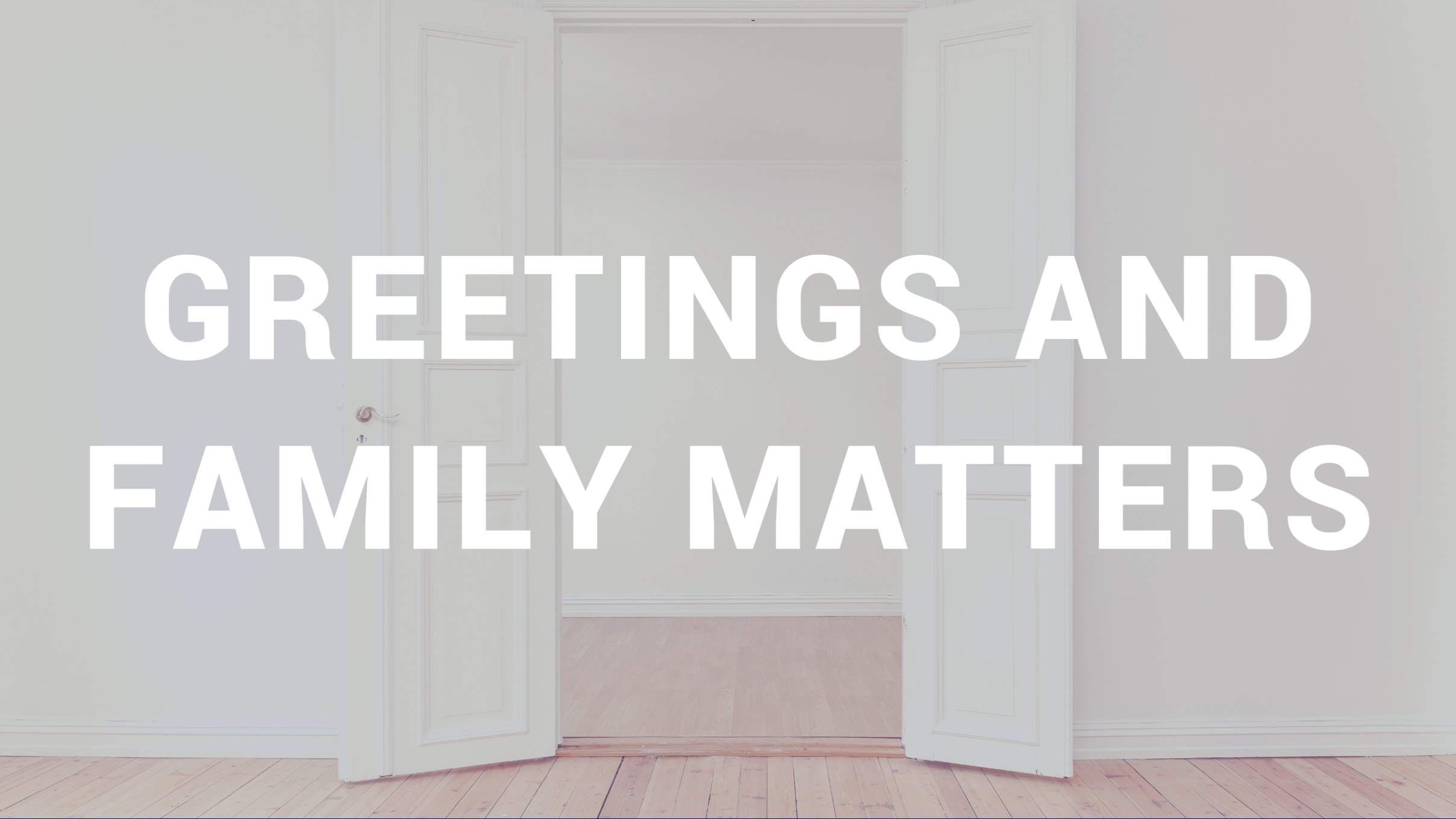 It is Well
When peace, like a river attendeth my wayWhen sorrows like sea billows roll
Whatever my lot Thou has taught me to sayIt is well, it is well, with my soul
It is well, It is wellThrough the storm I am heldIt is well, it is well with my soul
My sin, Oh the bliss of this glorious thoughtMy sin, not in part but the whole
Is nailed to the cross and I bear it no morePraise the LordPraise the Lord, O my soul
It is well, It is wellThrough the storm I am heldIt is well, it is well with my soul
It is well, It is wellGod has won, Christ prevailedIt is well, it is well with my soul
And Lord, haste the day when my faith shall be sightThe clouds be rolled back as a scroll
The trump shall resound and the Lord shall descendEven so, it is well with my soul
It is well, It is wellThrough the storm I am heldIt is well, it is well with my soul
It is well, It is wellGod has won, Christ prevailedIt is well, it is well with my soul
It is well with my soulIt is well, it is well with my soul
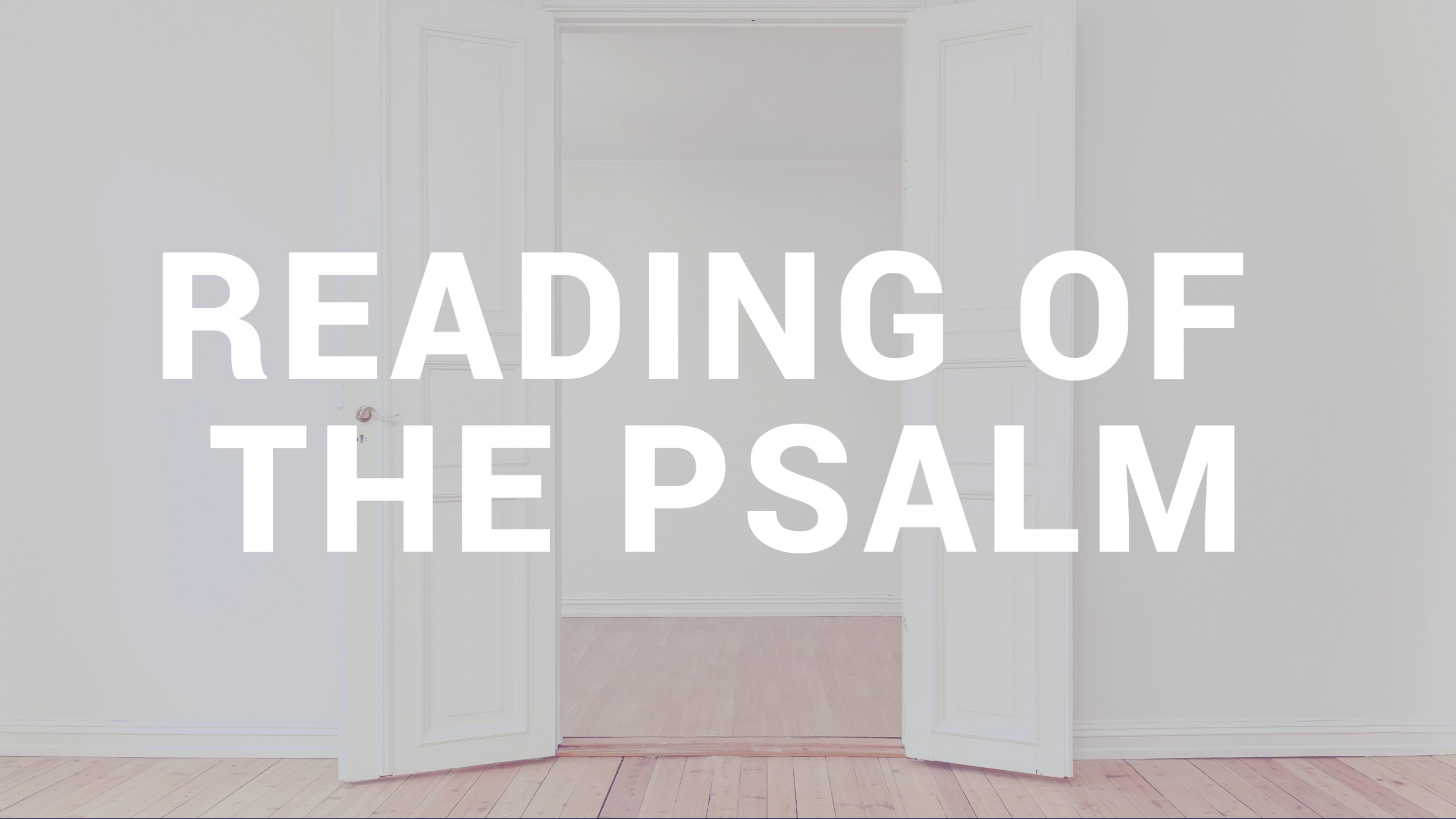 Psalm 2
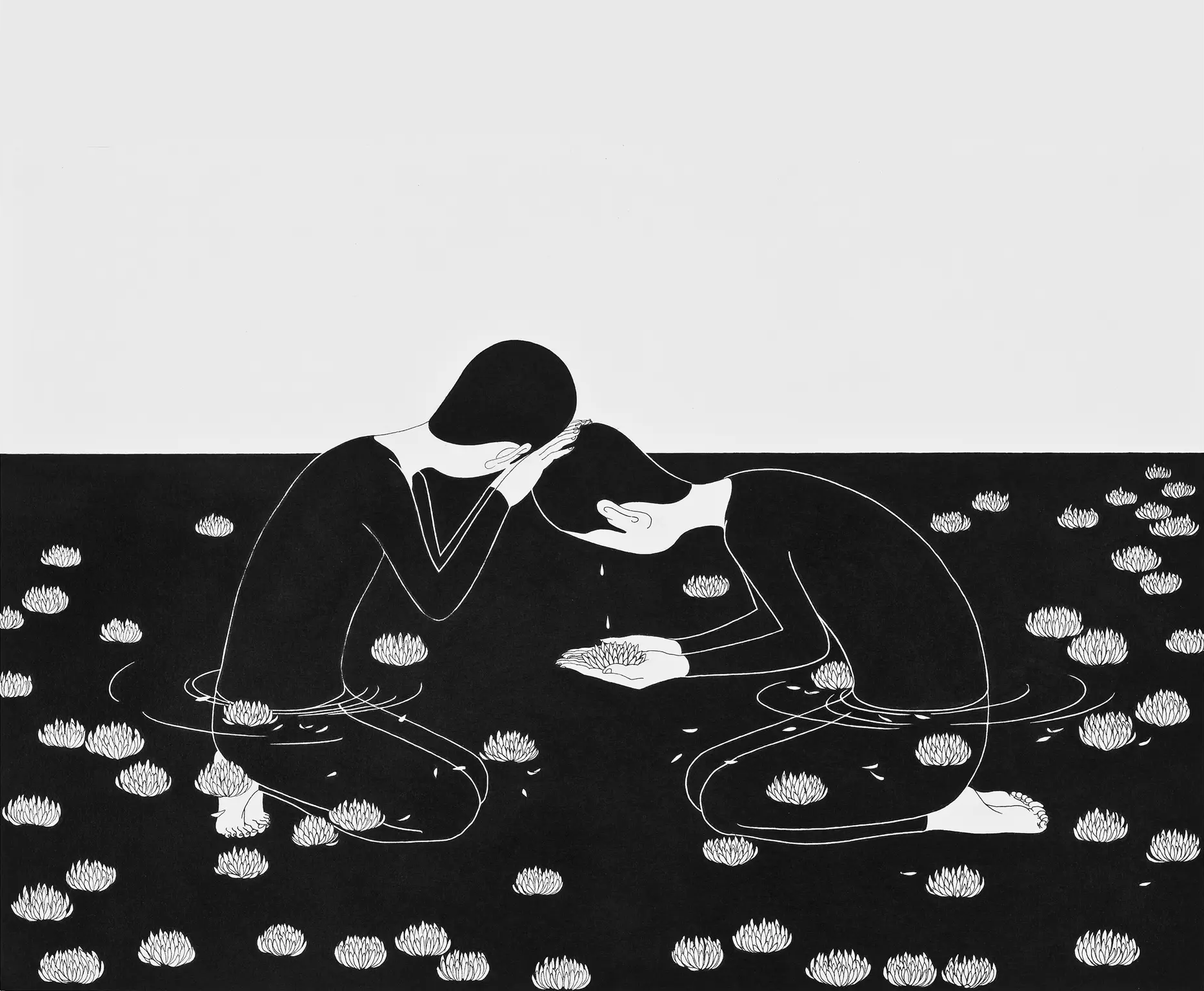 The Problem of Evil (pt 2)
(Genesis ch1-6)
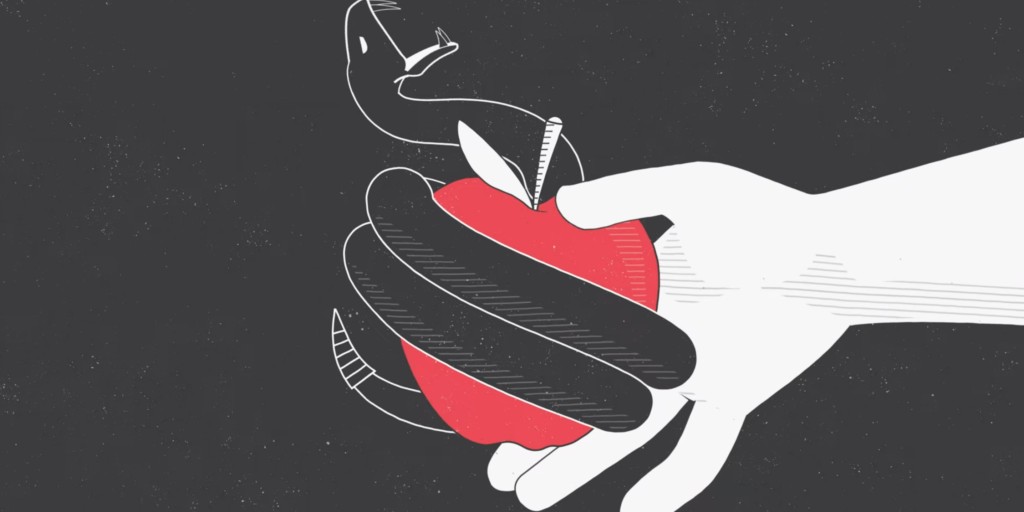 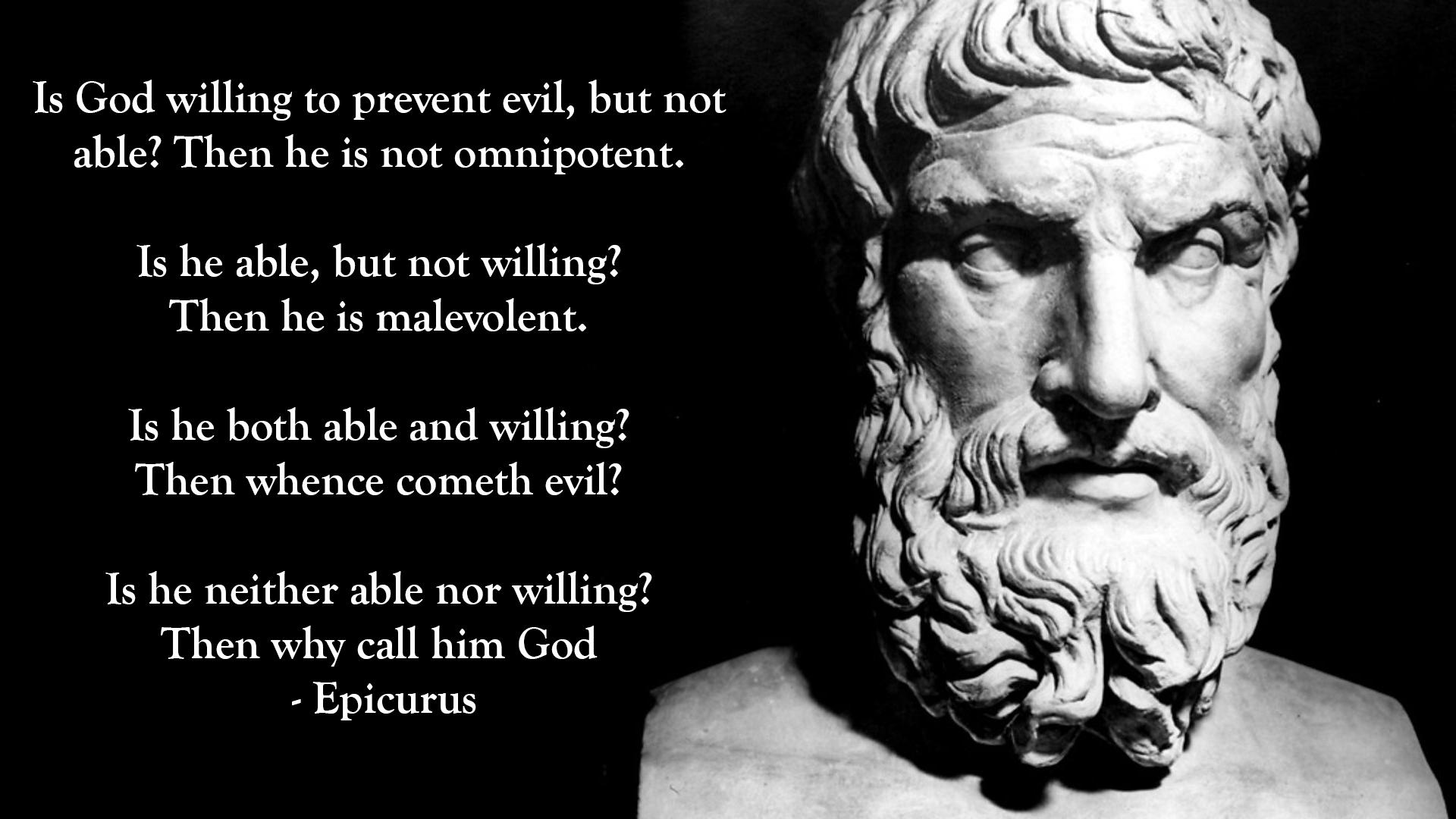 The way that God created the universe helps us understand the world we are in today:
1. God created a good universe, where communion with Him was a choice. Evil did not exist in God’s original creation.
2. Mankind was made to be His image-bearers; we’re responsible to rule the earth for Him, and free to make our own choices.
3. Evil came into the world through our disobedience, and separated us from God. This is called sin and it corrupts humanity.
The way we govern the world is a reflection of our broken relationship with God and with each other; violence, war, and tragedy is the result.
How do you typically
deal with suffering?
Where is God in our suffering?
(Genesis chapter 4:1-16)
1 Now the man was intimate with his wife Eve, and she became pregnant and gave birth to Cain.
Then she said, “I have created a man just as the LORD did!”
2 Then she gave birth to his brother Abel. Abel took care of the flocks, while Cain cultivated the ground.
3 At the designated time Cain brought some of the fruit of the ground for an offering to the LORD.
4 But Abel brought some of the firstborn of his flock—even the fattest of them. And the LORD was pleased with Abel and his offering,
5 but with Cain and his offering he was not pleased. So Cain became very angry, and his expression was downcast.
6 Then the LORD said to Cain, “Why are you angry, and why is your expression downcast? 7 Is it not true that if you do what is right, you will be fine?
But if you do not do what is right, sin is crouching at the door. It desires to dominate you, but you must subdue it.”
8 Cain said to his brother Abel, “Let’s go out to the field.” While they were in the field, Cain attacked his brother Abel and killed him.
9 Then the LORD said to Cain, “Where is your brother Abel?” And he replied, “I don’t know! Am I my brother’s guardian?”
10 But the Lord said, “What have you done? The voice of your brother’s blood is crying out to me from the ground!
11 So now you are banished from the ground, which has opened its mouth to receive your brother’s blood from your hand.
12 When you try to cultivate the ground it will no longer yield its best for you. You will be a homeless wanderer on the earth.”
13 Then Cain said to the LORD, “My punishment is too great to endure! 14 Look, you are driving me off the land today,
and I must hide from your presence. I will be a homeless wanderer on the earth; whoever finds me will kill me!”
15 But the LORD said to him, “All right then, if anyone kills Cain, Cain will be avenged seven times as much.”
Then the LORD put a special mark on Cain so that no one who found him would strike him down.
God is not unresponsive to evil—He continually exhorts and admonishes mankind to do what is right!
2. God is not unmoved by our pain and suffering—He is deeply concerned with justice and restoration!
3. God is not unloving even to those who destroy the lives of others—He offers everyone forgiveness and new life!
Do we trust God to handle
even the worst things in our lives?
What is God’s Solution for Evil?
(Genesis 6:5-8)
Genesis 6:5-8 
“But the LORD saw that the wickedness of humankind had become great on the earth.
Every inclination of the thoughts of their minds was only evil all the time.
6 The LORD regretted that he had made humankind on the earth, and he was highly offended.
7 So the LORD said, “I will wipe humankind, whom I have created, from the face of the earth—
everything from humankind to animals, including creatures that move on the ground and birds of the air, for I regret that I have made them.”
8 But Noah found favor in the sight of the LORD.”
God is broken-hearted over our sin and rebellion—He will not let it destroy His creation!
2. God will pour out His wrath and cleanse all traces of evil—but the righteous will be rescued and redeemed!
3. God will pull a ‘New Heaven and Earth’ out from the ashes—where suffering is gone, Christ rules, and life is eternal!
Is our hope in this world
or the next?
Has suffering lead us to despair of our lives
or to trust in God?
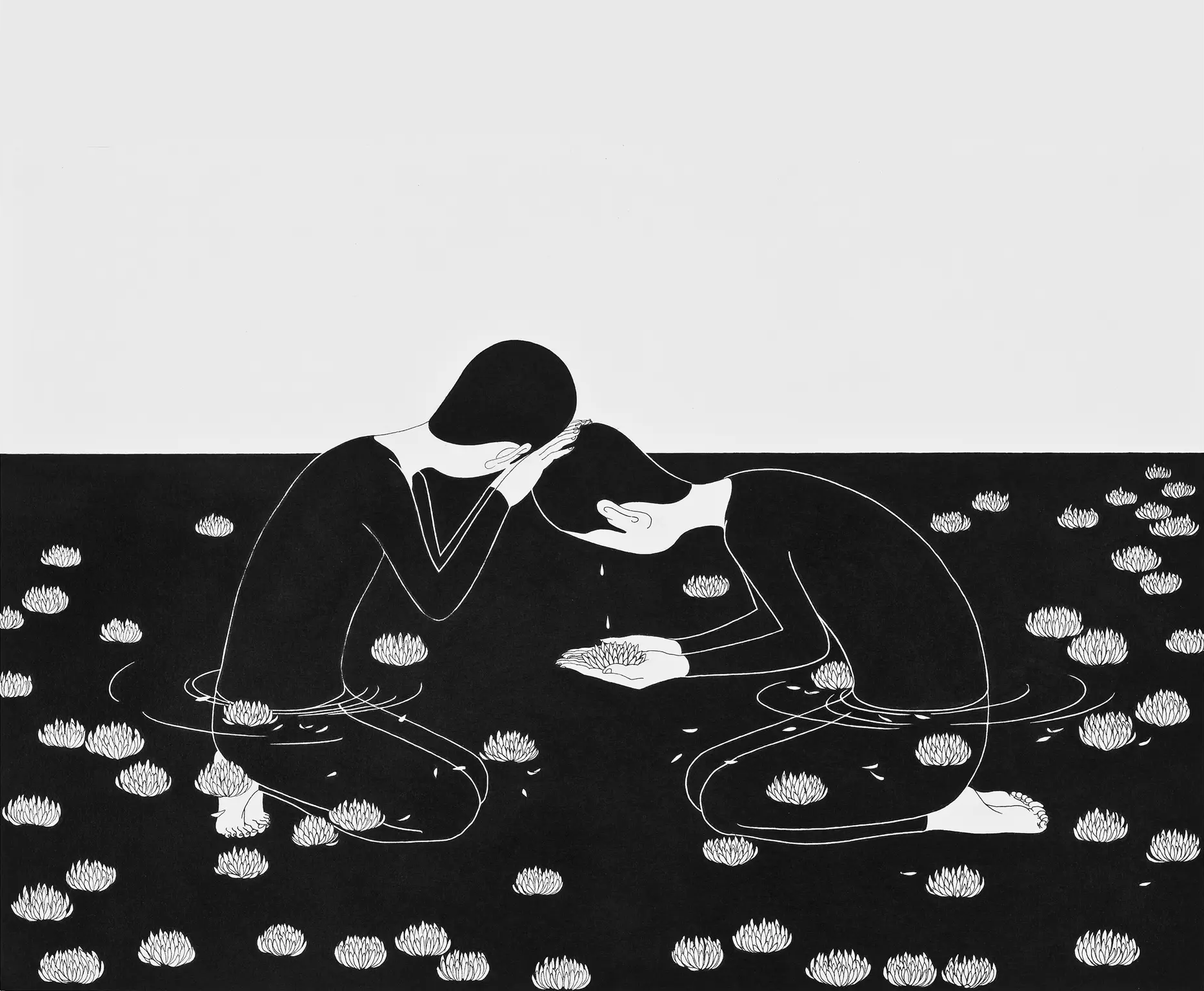 Never Once
Standing on this mountaintopLooking just how far we’ve comeKnowing that for every stepYou were with us
Kneeling on this battle groundSeeing just how much You’ve doneKnowing every victoryIs Your power in us
Scars and struggles on the wayBut with joy our hearts can sayYes, our hearts can say
Never once did we ever walk aloneNever once did You leave us on our ownYou are faithful, God, You are faithful
Kneeling on this battle groundSeeing just how much You’ve doneKnowing every victoryIs Your power in us
Scars and struggles on the wayBut with joy our hearts can sayYes, our hearts can say
Never once did we ever walk aloneNever once did You leave us on our ownYou are faithful, God, You are faithful You are faithful, God, You are faithful
Scars and struggles on the wayBut with joy our hearts can sayNever once did we ever walk alone
Carried by Your constant graceHeld within Your perfect peaceNever once, no, we never walk alone
Never once did we ever walk aloneNever once did You leave us on our ownYou are faithful, God, You are faithful
Every step we are breathing in Your graceEvermore we’ll be breathing out Your praise
You are faithful, God, You are faithfulYou are faithful, God, You are faithfulYou are faithful, God, You are faithful
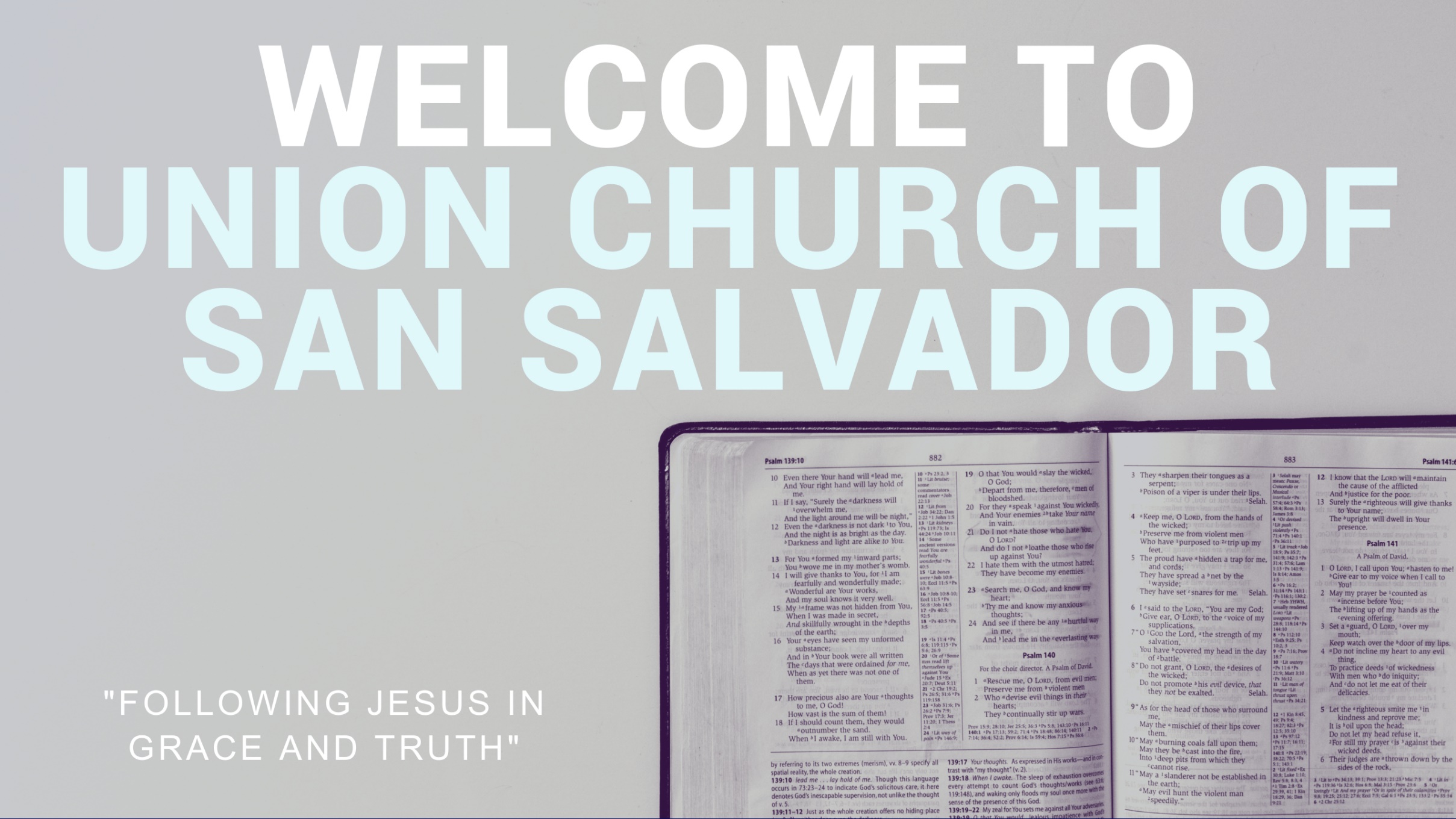